За практическите измерения на концепта „Атом на ролята“
V Национална Конференция на БДПГТ

Диалози на психодрамата „Тук и сега“.
Нови прочити на теория, практика и професионална етика

Димо Станчев			         София, 08-10 ноември, 2019
За практическите измерения на концепта „Атом на ролята“
„Тогава започнах все повече да осъзнавам, че умът на Господ не би могъл да работи като умът на Будист или на психоаналитик. Носейки се над хаоса на първия ден, той е бил призван да твори, не да разделя и да анализира (to create, not to take apart and to analyze). Той би могъл да стане повече аналитик след отминаването на дните на сътворението или след като всичко е приключило – в моментите на бленуване или в моментите на разочарование (in moments of reverie or in moments of disillusionment) от резултата. Ако е бил започнал с психоанализата той едва ли би успял да сътвори каквото и да е, и светът би останал несътворен. Затова заключавам, че Господ е бил първо творец, актьор, психодраматист. Той е трябвало да сътвори света преди да има време, нужда и склонност да го анализира.“ (Preludes xvii)

Moreno, J.L. (1978). Who Shall Survive?, Beacon House, Beacon, New York
За практическите измерения на концепта „Атом на ролята“
Последействие (второ време, après coup, nachträglichkeit):
Термин, употребяван във връзка с концепцията за психичната темпоралност и каузалност: дадени преживявания, впечатления и паметови следи се преобразуват впоследствие от нови преживявания или при достигането до нова степен на развитие. Тогава те биха могли да придобият както нов смисъл, така и нова психична ефективност. (р.283)
Лапланш, Ж., Понталис, Ж.-Б., (2009), Речник на психоанализата, ИК Колибри

Ако деветнадесети век търси „най-ниския“ общ знаменател на човечеството, несъзнаваното, то двадесети век откри или пре-откри своя „най-висок“ общ знаменател - спонтанността и креативността. (р.48)
За практическите измерения на концепта „Атом на ролята“
„Творчеството на Морено трябва винаги да се разглежда като включващо както социодинамични, така и психодинамични процеси. Неговата ролева теория е естествен мост между тези две равнища на човешка организация и много от неговите методи са насочени както към груповия контекст и междуличностните взаимодействия, така и към интрапсихичните феномени“. 
„Психодрамата трябва да се разглежда като богат набор от методи, които могат, и които трябва, да бъдат интегрирани в една холистична и интегративна мултимодална психотерапевтична практика“.
Adam Blatner, M.D., T.E.P., (1998), Theoretical Foundations of Psychodrama, (IAGP, London, 1998; 1999; 2006)
Културен, Социален и Ролеви Атом
За практическите измерения на концепта „Атом на ролята“
Културен, Социален и Ролеви Атом
Като социално същество, човек възниква и зависи от своето място в социалната и културалната мрежа от взаимодействия. В социометричните си изследвания Морено разграничава три взаимосвързани „атоми“ на личността:
Културен атом – отнася се до културалните аспекти на съществуването: очертава влиянията (пред)определящи индивидуалното преживяване за принадлежност към света и придаващи индивидуален смисъл на живота.
Социален атом – отнася се до взаимоотношенията: очертава близостта и свързаността с другите;
Ролеви атом – отнася се до ролите, които човек „играе“: очертава създадените и/или възприетите роли (вкл. соматични, семейни, социални, психодраматични; функционални или дисфункционални);
Културен, Социален и Ролеви Атом
„Патерн на привличания, отхвърляния и безразличия може да бъде разграничен на прага между индивида и групата. Този патерн е наречен „социален атом“. Той представлява най-малката функционална единица в рамките на социалната група“. (p. 69)
„(Всеки индивид) притежава също поредица от роли и поредица от контра-роли. Те се намират на различна степен на развитие. Осезаемите аспекти на това, което е познато като „его“ са ролите, във и чрез  които (това его) се проявява.  Основният патерн на ролеви-отношения около един индивид се нарича културен атом…, който е най-малката функционална единица в културния патерн“. (p. 70)
 „Появата на ролята предшества появата на Селфа. Ролите не произлизат от Селфа, а Селфът може да произлезе от ролите“. (p. 79)
„Социометричната матрица се състои от множество констелации, теле, атомът, суператомът или молекула (множество взаимосвързани атоми), „социоидът“, който може да бъде определен като клъстер от взаимосвързани атоми, свързан с други клъстери от атоми посредством между-личностни вериги (от връзки) или работни мрежи“. (p. 81)
Културен, Социален и Ролеви Атом
Култур(ал)ен (ролеви)
атом
Социален (ролеви) атом
Ролеви атом (молекула)
Атом на ролята
Соматични роли
Културен, Социален и Ролеви Атом
Културен, Социален и Ролеви Атом – базово допускане
Ролите, като цяло, отговарят и/или са идентични с техните описателни социо-културни или групови обозначения и формулировки, чрез които те именно стават различими и разпознаваеми.
Атом на ролята
Ролите се проявяват като устойчиви и консистентни несъзнавани интрапсихични патерни (конструкти, комплекси, атоми), лежащи в основата на индивидуалното и междуличностното поведение, които едновременно с това проявяват и някои напълно съзнавани и осъзнаваеми рационални характеристики на социо-психологично и културно ниво. Често, именно тези самоочевидни феноменологични аспекти на ролите са възприемани като изразяващи същността на самите роли.
Атом на ролята
За практическите измерения на концепта „Атом на ролята“
Атом на ролята
Ролята се дефинира като консистентен, устойчив, динамичен и основно несъзнаван конструкт (Атом/Комплекс), съставен от:
Несъзнавани желания/потребности за/от Другия;
Несъзнавани фантазми, свързани с тези желания/потребности (вид прото-сценарии, съдържащи прото-ролята/прото-ролите);
Интернализирани обектни отношения (несъзнавани), свързани с тези желания/потребности и фантазми, главно по отношение на ранните/първични обекти;
Несъзнавани санкции (положителви или отрицателни) по отношение на тези желания/потребности и обекти (водещи до изявени или латентни интрапсихични и/или интерсубективни конфликтни образувания);
Постигнати (несъзнавани) компромиси/симптоми/формиране на реакция, в резултат на защитните интрапсихични операции, водещи и до ясна „съпротива“ срещу промяната („консерви“);
Поведенчески, вкл. соматични, афективни, когнитивни, психологични, социални и духовни аспекти на Ролята, основно съзнавани или осъзнаваеми и социално конструирани (често възприемани погрешно като изчерпващи същността на самата Роля).
Преживелищни асоциативни комплекси
Преживелищни
асоциативни
комплекси,
като ядрени
(кон)структури
на Спонтанността
и Атома на ролята
Атом на Ролята и Ролеви Атом
Преживелищни
комплекси, като
ядрени структури
на Атома на ролята
Атом на
ролята
Социокултурни
клъстери от Роли-
ядрена структура
на Ролевия атом
Спонтанност и креативност
За практическите измерения на концепта „Атом на ролята“
Спонтанност и креативност
«Спонтанността действа в настоящето, сега и тук; тя задвижва индивида към адекватен отговор на нова ситуация или към нов отговор на стара ситуация. Тя е стратегически свързана в две противоположни посоки, към автоматизма и рефлексността, както и към продуктивността и креативността… Макар и най-универсалната и еволюционно най-старата, тя е сред най-слабо развитите фактори, действащи в света на Човека; най-често се обезкуражава и сдържа от културни инстанции.» (р. 42)
«Но какво е спонтанността? Вид енергия? Ако това е енергия, тя е неконсервируема, ако искаме разбирането ни за спонтанността да бъде консистентно ... Има енергия, която може да бъде запазена под формата на "културни" консерви, които могат да бъдат съхранени и които могат да бъдат изразходвани по желание на избрани части и в различни моменти от времето.» (p. 47)
Спонтанност и креативност
«Спонтанността и креативността не са идентични или подобни процеси. Те са различни категории, макар и стратегически свързани. В случая с  Човека, неговата спонтанност S може да е диаметрално противоположен на неговата креативност C; индивидът може да има висока степен на спонтанност, но да бъде изцяло некреативен, спонтанен идиот. Друг индивид може да има висока степен на креативност, но да бъде изцяло без спонтанност, творец „без оръжие“. Бог е изключителен случай, защото в Бога цялата спонтанност се е превърнала в творчество. Той е случай, в който спонтанността и креативността са идентични. Поне в света на нашия опит може никога да не срещнем чиста спонтанност или чисти културни консерви, те са функция едни на други. Вселената е безкрайно творчество. Видимата дефиниция на творчеството е „детето“.» (стр. 39)
Канон на Креативността и Спонтанната Креативна Матрица
Канон на Креативността и Спонтанната Креативна Матрица






ПОЛЕ НА РОТИРАЩИ ОПЕРАЦИИ МЕЖДУ СПОНТАННОСТТА-КРЕАТИВНОСТТА-КУЛТУРНАТА КОНСЕРВА (S-C-CC)
S – Спонтанност, C – Креативност, CC – Културна (или друга) Консерва (например, биологична консерва, в т.ч. животински организъм, или културна консерва, в т.ч. книга, филм, робот, вкл. изчислителна машина), W – Загряване – е „оперативната“ изява на спонтанността. Кръгът представлява полето от операции между S, C и CC.
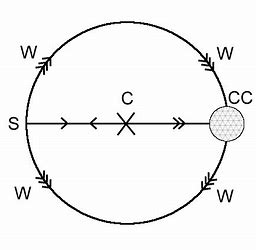 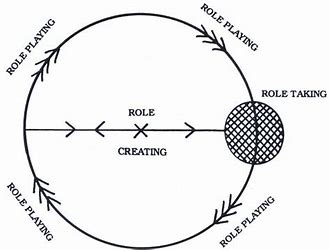 Канон на Креативността и Спонтанната Креативна Матрица
ПОЛЕ НА РОТИРАЩИ ОПЕРАЦИИ МЕЖДУ СПОНТАННОСТТА-КРЕАТИВНОСТТА-КУЛТУРНАТА КОНСЕРВА (S-C-CC)
Операция I – Спонтанността предизвиква Креативност, C. S -> C
Операция II – Креативността е възприемчива за Спонтанността.C <- S
Операция III – От тяхното взаимодействие произтича Културна
Консерва, CC . S – C – CC

Операция IV – Консервите (CC) се натрупват безкрайно и остават „на склад“. Те се нуждаят от прераждане, като катализаторът Спонтанност ги съживява отново. CC -> >> S -> >> CC.
S - не работи във вакуум. Тя се придвижва или към Креативността или към Консервите. 
                                                                                                                                            		          Actor
Цялостна операция: Спонтанност – Креативност – Загряване– Действие
                                                                                                                       		        Conserve
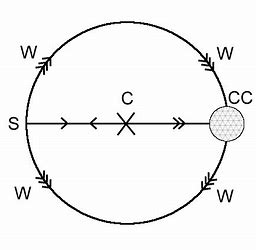 Спонтанност и креативност
Спонтанността и креативността са комплексни и вътрешно конфликтни психични конструкти. Те не са свързани в безкраен кръговрат, а са диалектично произтичащи една от друга и в този смисъл, са податливи на взаимосвързана промяна.
Спонтанността е по-скоро комплексен психичен пордукт и резултат, отколкото психична причина, сама по себе си. Тя е психичен конструкт, капацитет, който може да бъде развиван и „трениран“ и който, на субективно преживелищно и поведенческо ниво,  може да бъде преживян като „двигателна сила“ и „енергия“. 
Ние „избираме“ (предсъзнавано, и това е, което обичайно наричаме спонтанност) кои от преживелищните комплекси (и атоми на роли) да асоциираме и привилегироваме във всяка една конкретна ситуация, в зависимост от междуличностните и интерсубективни специфики на разгръщащият се интеракционен процес на срещата „тук и сега“, от една страна и на интрапсихичната икономика и активираната обектна отношенческа матрица и защитни интрапсихични операции, основани на „там и тогава“, от друга, във второто време на „последействието“.
Спонтанност и креативност
Спонтанността и най-вече креативността могат да бъдат оценени като такива само във второто време на последействието / après-coup / nachträglichkeit на срещата и на психодраматичното действие.
В самия момент на спонтанност и на осъществяване на действието/ ко-действието, взаимодействието/ята се преживяват субективно от актьорите като „чисти“ акции (действия), ре-акции, мисли и емоции.
Понятието второ време/последействие е особено важно като инструмент за работа с такива пациенти и протагонисти, при които приведената в действие „спонтанност“ е израз на недостатъчно ментализирано интрапсихично и междуличностно напрежение, търсещо и намиращо директен израз в някакво пряко двигателно оттичане на поведенческо ниво, или по-мълчаливо, в „соматичното“ тяло, чрез различни по тежест медицински страдания и заболявания.
Практически измерения на терапевтичния процес
За практическите измерения на концепта „Атом на ролята“
Практически измерения на терапевтичния процес
Терапевтична стойност на психодраматичното действие и „игра“:
Психодраматичната Сцена е организирана така, че да улеснява разгръщането на потенциално (преходно) интерсубективно пространство, в което Играта „На ужким“ - (The Surplus Reality) - да бъде възможна.
Doing – Undoing – Redoing, както и Рефлексията и Саморефлексията  (на Сцената и по време на Споделянето (Sharing)) – представляват екстернализации и поставяне/представяне в действие на  индивидуалните ролеви коплекси (атоми) и съответстващите им интернализирани обектни отношения, с последващата им реинтернализация, след като известни промени (трансформации) са били осъществени чрез, през и във Играта.
Психодраматичното действие „Тук и Сега“
Като актуализация и трансформация на „Там и Тогава“ (Консерва)
Във второто време на „Последействието“ (Après coup)
На индивидуално и групово ниво
Практически измерения на терапевтичния процес
Действието (acting out/in) в Психодрамата:
1) Действието, като преходен феномен и Игра, с цялата й интрапсихична и интерсубективна несъзнавана символна сложност,   в която смисълът трябва да бъде представен и интерпретиран посредством самата игра и посредством думите.
2) Действието, като несъзнавана поведенческа изява на Принудата (компулсията) към повторение, на която частично или напълно липсва символизация и при която смисълът трябва да бъде конструиран посредством играта и посредством думите.
3) Действието, като Импулсивност, претендираща за спонтанност, основана на агресивни и деструктивни движения на завист и нарцистично отмъщение, насочени към търсене на всесилен контрол и максимален триумф над другия, когато играта би представлявала перверзно  въвличане, и при която смисълът трябва да бъде конструиран и последователно отдиференциран от аспектите на реалност тук и сега.
4) Принудата към повторение и перверзното въвличане напълно удовлетворяват изискванията за Консерва, но консерва, която лежи извън и отвъд Културата.
Практически измерения на терапевтичния процес
Сцената на психодраматичното Действие
На сцената не само се „изиграва“ определена протагонист-центрирана тема, но често тя се „повтаря“ и „проиграва“ Нсз в „реалността“ на поведението и на взаимодействието „тук и сега“ между протагониста и водещия (вкл. помощния Аз, групата).
Следователно водещият трябва да е чувствителен и да изследва/интерпретира не само преживелищните аспекти на „Tele” на сцената, но и аспектите на „принудата към повторение“ в преноса и контрапреноса.
Водещият структурира/предлага нови възможни „сцени“, като изследва/интерпретира именно този латентен, Нсз., повтарящ се емоционален, когнитивен и поведенчески патерн на протагониста - (атом на ролята).
Така, евентуалното „връщане“ към първата сцена от заявката на протагониста обогатява/интерпретира/трансформира манифестното съдържание на първоначалната заявка/тема с разкритите в хода на протагонист-центрираната работа (междинни сцени) латентни Нсз елементи, съдържания и значения.
Практически измерения на терапевтичния процес
Вероятно една от най-големите заслуги на Морено е, че пренасочва психотерапевтичното мислене и практика по посока на значимостта на междуличностните и интерсубективните преживявания и отношения (социодинамика), които оказват, особено през много ранните етапи от живота на бебето в рамките на „първичната диада “, решаващо влияние върху цялостното му последващо психично развитие (психодинамика) и върху формирането на идентичността му (матрица на идентичността). Влиянието на тези евристични идеи довежда, както е известно, до многобройни теоретични и клинични разработки в много други психотерапевтични направления, вкл. и в психоанализата.
Практически измерения на терапевтичния процес
Adam Blatner, M.D., T.E.P., (1998), Theoretical Foundations of Psychodrama, (IAGP, London, 1998; 1999; 2006) 
Като един от пионерите на ролевата теория, Морено предполага наличието на две равнища (на игра) – това на играенето на роли и това на по-дистанцирания капацитет за наблюдение и промяна на начина, по който са играни тези роли.  Това второ равнище позволява по-голяма саморефлексия, като развитието на тази мета-ролева функция до голяма степен отразява онова, в което се състои психотерапията.
Превръщането на мета-ролята, на вътрешния „главен изпълнителен директор“, на „режисьора“ или на „драматурга“ в експлицитна роля, нейното наименоване, улеснява анализирането и развитието на множество (психични) функции, качествено различни от тези, свързани с изпълнението на различните социални, психосоматични и психодраматични роли.
Един от общите знаменатели между различните психотерапии е имплицитното развитие на мета-ролевата функция. Този процес може да бъде подпомогнат чрез превръщането му в по-експлицитен, като ролевата теория предоставя достъпен за използване език, правещ тази промяна още по-възможна.
Практически измерения на терапевтичния процес
Принципът на Неутралността, разглеждан като рефлексивна и саморефлексивна мета-ролева позиция, позволяваща поддържането на равноотдалеченост и равноприближеност:
Рефлексивна и саморефлексивна позиция (с постоянна преработка във „второто време“)
Пермисивност  без съблазняване <–> Структуриране без индоктринация
Равноотдалеченост и равноприближеност по време на психотерапевтичния процес („самообновяваща“ се неутралност от позицията на „не-знание“)
Да знаеш как да не знаеш (динамиката на самообновяващата се спонтанност).
Практически измерения на терапевтичния процес
Рефлексивна и саморефлексивна позиция:
„Защо тя/той чувства/мисли/казва/прави/играе точно това, точно сега, точно пред мен и пред групата (публиката)?
- „Защо се чувствам/мисля/казвам/правя/играя точно това, точно сега, точно пред протагониста и  пред групата (публиката)?“
“Освободен от пристрастия”- “самообновяваща” се неутралност:
Не исках да виждам или да знам нищо за хората предварителлно, за да запазя цялата своя и тяхна спонтанност свободна за момента на срещата. Това трябваше да е среща от пръв поглед. Исках  да бъда колкото се може по- освободен от пристрастия спрямо тях още от самото начало на сесията и исках групата, с която предстоеше да работя, да бъде също толкова освободена от пристрастия спрямо мен. (Preludes 1xxii)
Практически измерения на терапевтичния процес
“В психодрамата всичко е възможно… “ 
Всъщност, (единствено) във Въображението и във Фантазията всичко е „възможно“, и когато са използвани креативно, посредством преходното пространство на Психодраматичната Игра и Действие, тези психични възможности могат да  доведат и до по-дълбок и емоционално наситен трансформационен психотерапевтичен процес.
Практически измерения на терапевтичния процес
Измерения на терапевтичния процес в психодрамата:
Психична
Реалност:
Самооценка
Идентитет
Социални роли
Мотивация
Несъзнавана
психодинамика:
Нсз Желания
Фантазми
Обектни отношения
„Последействие“
„Второ време“
„Après - coup“
Спонтанност
Сцена
Роли
Тук
и
Сега
Там
и
тогава
Креативност
Манифестно
съдържание
Латентно
съдържание
Ко-несъзнавано:
Групова динамика
Социодинамика
Среща, Télé
Групова
Реалност:
Групови цели
Групови задачи
Практически измерения на терапевтичния процес
Насоки за практическа работа
За практическите измерения на концепта „Атом на ролята“
Насоки за практическа работа
Изследване на елементите на Атома на ролята/антиролята
Изследване на развитието и динамиката на Атома на ролята/антиролята
Свързване на Атома на ролята в Ролевия атом и Социалния атом
Рефлексия на цялостния психодраматичен процес през призмата на непрестанната работа на последействието във „второто време“.
Насоки за практическа работа
Изследване на елементите на Атома на ролята/антиролята:
Несъзнавани желания/потребности за/от Другия;
Несъзнавани санкции (положителни или отрицателни) по отношение на тези желания/потребности;
Несъзнавани защитни интрапсихични операции и „съпротива“ срещу промяната ;
Постигнати компромиси/формиране на реакция/симптоми (интрапсихични консерви);
Несъзнавани фантазми, свързани с изведените желания/потребности;
Интернализирани обектни отношения, свързани с желанията/потребностите и фантазмите, главно по отношение на ранните/първични обекти;
Поведенчески, (вкл. соматични, афективни, когнитивни, психологични, социални и духовни) аспекти на Ролята, основно съзнавани или осъзнаваеми и социално конструирани.
Насоки за практическа работа
Изследване на развитието и динамиката на Атома на ролята/антиролята:
Динамика по оста прогресия-регресия:
Изследване на актуалните характеристики на изява на Атома на ролята:
На концептуално ниво
На сценично ниво
Извеждане на елементите на Атома на ролята:
Посредством т. нар. „вътрешни гласове“, чувства, желания и т.н.
Изследване формирането на Атома на ролята от преживелищните комплекси в хода на индивидуалното развитие: - „връщане“ в „миналото“ 
Изследване интернализираните Обектни отношения:
Зрели/Патологични
Частични
Цялостни 
Изследване на очакваното бъдещо развитие (surplus reality)
Насоки за практическа работа
Свързване на Атома на ролята в Ролевия атом и Социалния атом:
Изследване на междуличностните взаимовръзки в:
Личния живот (вкл. трансгенерационна генограма)
Приятелските кръгове
Професионалния живот
И т.н.
Изследване на отношенията в двойката, семейството и т.н.:
Ролеви модел
Системен подход
Структурен подход
И т.н.
Рефлексия на цялостния психодраматичен процес през призмата на непрестанната работа на последействието във „второто време“.
Вместо заключение
За практическите измерения на концепта „Атом на ролята“
Импровизиран S(WO)T-анализ
Силни страни на Психодрамата
Заплахи пред Психодрамата
Instantaneous (in the here and now) Непосредствена (тук и сега)
Interactive (based on co-action) Интерактивна (основана на ко-действие)
Inspirational (aimed at co-creativity) Вдъхновяваща (насочена  към ко-креативност)
Interpersonal (based on sociodynamics) Междуличностна (основана на социодинамиката)
Intersubjective (the encounter and télé) Интерсубективна (основана на срещата и теле)
Intrapsychic (using psychodynamics) Интрапсихична (основана на психодинамиката)
Self-evidence (Action mediated) Самоочевидност (опосреденост от действието)
Simplification (Naturalness) Опростенчество (естественост) 
Suggestions (Instilment)            Внушения (подбуждане и повлияване)
Seductiveness (Permissiveness, Collusion) 	               Съблазнителност (разрешителност и съзаклятие)
Speculations (Idées fixes) Спекулативност (неразколебими виждания)
Импровизиран S(WO)T-анализ
Основана на
Тук и Сега
Съзаклятие
Налагане
Недостатъчно
изследвани
Съблаз
няване
Внуше
ние
Основана на
Ко-креативност
Основана на
Ко-действие
Интрапсихична
В процес на
развитие
Основана на психодинамика
Спекули
ране
Опрос
тяване
Всесилие
Естественост
Само
очевид
ност
Основана на
Социодинамика
Основана на
Срещата и Télé
Добре теоретизирани
За практическите измерения на концепта „Атом на ролята“
Благодаря и успех, Колеги !